Herzlich Willkommen
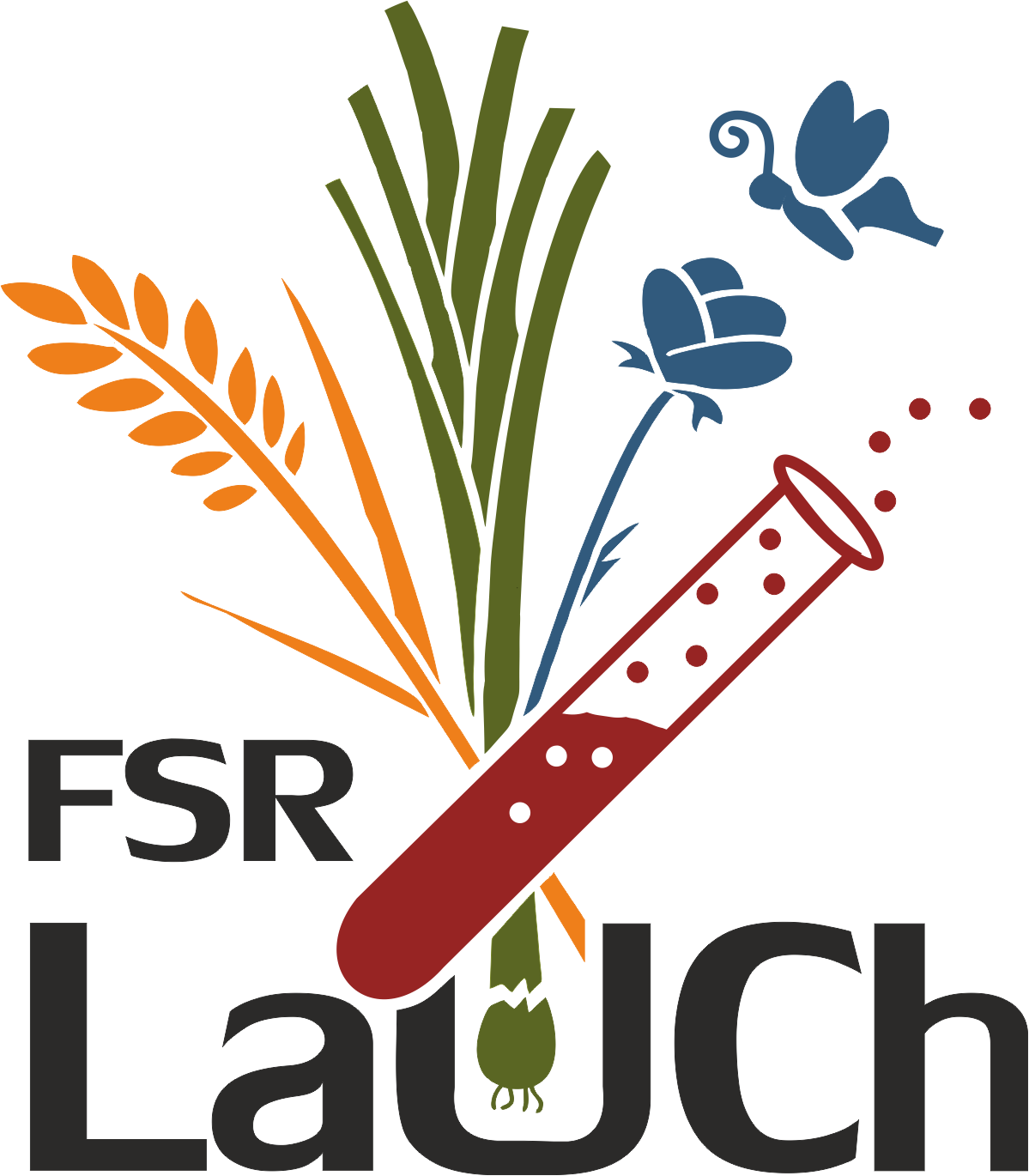 euer Fachschaftsrat stellt sich vor
Wo wir hingehören – an der HTW
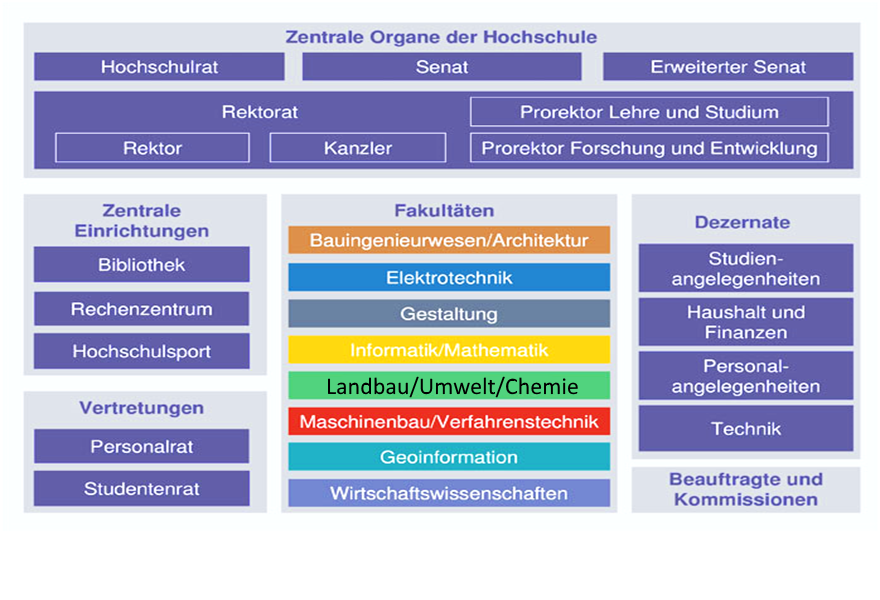 Wo wir hingehören – an der Fakultät
Die Fakultät LaUCh
Personal
Studenten
Dekanat
Fakultätsrat
FSR
Warum der FSR anders ist
Wir kennen die Fakultät und das Studium
Wir bestehen zu 100% aus Studenten
Wir sind unkompliziert und einfach erreichbar

Euer direktester Ansprechpartner
Wie der FSR funktioniert
Ende November/Anfang Dezember jeden Jahres sind Wahlen
 Es werden 10 stimmberechtigte Mitglieder gewählt
 Zusätzlich kann es beliebig viele beratende Mitglieder geben
 Ämter (Sprecher, Kassenwart, etc.) werden intern verteilt
Was der FSR macht – mit den Studenten
Beratung (Studienablauf, Ordnungen)
 Exkursionen nach Möglichkeit
 Veranstaltungen (Partys, Grillen, Fahrten)
Was der FSR macht – nach außen
Vertretung in der Fakultät – im Prinzip eure einzige!
 Vermittlung an andere Anlaufstellen (insbesondere StuRa)
Wer mitmachen kann
Kurz gesagt: Alle!
Mitmachen sollte, wer…
… das Studium und die Fakultät weiterentwickeln will.
… Kontakt und Erfahrungsaustausch mit höheren Semestern sucht.
… tolle Veranstaltungen für seine Mitstudenten organisieren kann und will.
… Motivation und gute Laune mitbringt ;)
Was man davon sonst noch hat
Gremiensemester
 Gute Kontakte zum Personal der Fakultät (u.a. auch die Professoren)
 Vermerkbar auf Abschlusszeugnis
Was wir bisher gemacht haben
Veranstaltungen
Erstsemestereinführung
Weihnachtsfeier
Tanz in den Mai
Organisatorisches
Sporthalle in Pillnitz
FAIRteiler-Kühlschrank
Drucker in Pillnitz 
Regelmäßiges Treffen mit dem Dekan
Büro am Hauptcampus (A110)
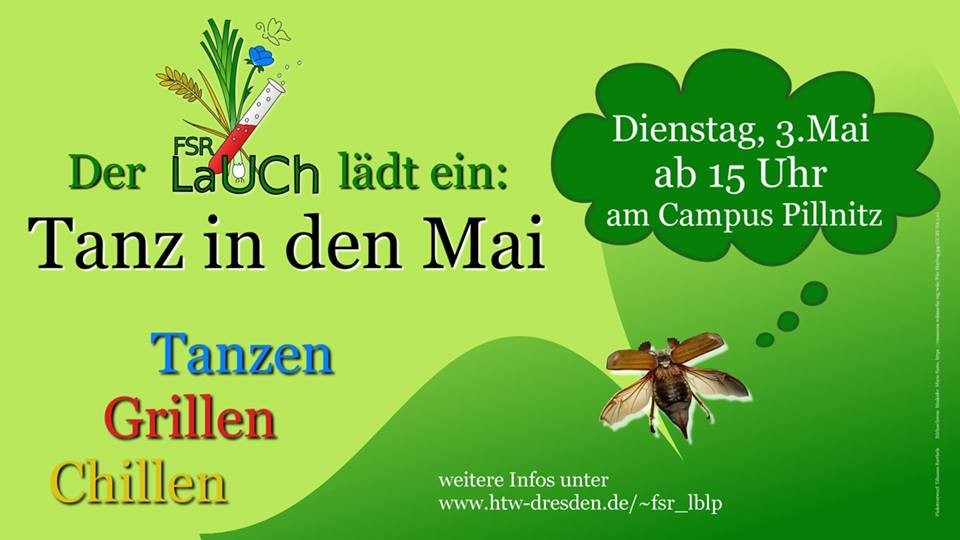 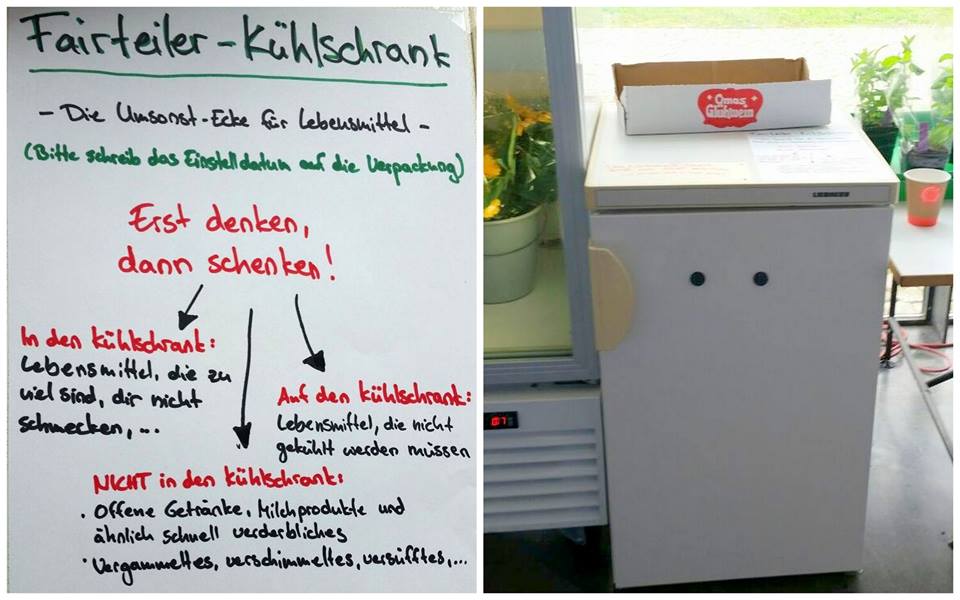 Wie es weitergeht
Wiederholung aller Veranstaltungen + Ausdenken neuer
 Wahlen im November/Dezember
 Mehr Exkursionen
 Tischtennisplatte in Pillnitz
So erreicht ihr uns
Facebook: 	Fsr Landbau/Umwelt/Chemie HTW Dresden					fb.com/fsrlauch
Website:	fsrlauch.wordpress.com
Büro:		P1 003 (Raum im Erdgeschoss des Seminargebäudes)
 		A110 (A-Gebäude gegenüber N-Gebäude)
Mail:		fsr_luc@stura.htw-dresden.de
Schlusswort
Der FSR funktioniert nur, wenn die Studenten etwas dafür tun!
Ihr entscheidet, wie eure Studienzeit verläuft!
Nur die Studiengänge und –semester, die im FSR vertreten sind, können mitreden!
So geht eure ESE weiter
Heute 
 Einteilung Mentorengruppen
 Vortrag StuRa & Gremien 
 Hochschulrallye
 Mensa
 Vortrag Prüfungsrecht
Modell United Nations
Freizeit (Grillen, Musik, Spaß,…)
Morgen
 Verschiedene StuRa-Vorträge
 Mittagessen: versch. Foodtrucks
 Freizeit (Grillen, Musik, Spaß,…)
 Abends: Clubtour ab 20:00 Uhr

Mittwoch
 Verschiedene HTW-Vorträge
So geht eure ESE weiter
Donnerstag
feierliche Immatrikulation
Abends Neustadt (20:00 Uhr, Albertplatz)

Freitag
  Stadtrallye (Treff 11:30 Uhr vor der Mensa Reichenbachstraße)
  Danach Semesterparty in Pillnitz mit Campusführung
ESE-Infos unter...
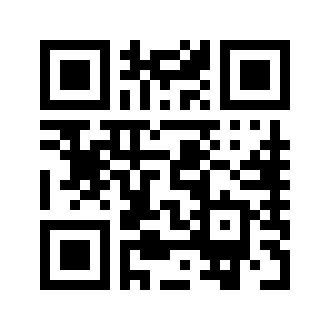 http://www.stura.htw-dresden.de/ese

http://www.stura.htw-dresden.de/ese-ablauf

https://www.htw-dresden.de/studium/studieninteressierte/erstsemestereinfuehrung-ese-2017.html

 Die Links erscheinen auf der Facebook-Seite von FSR LaUCh
Das solltet ihr noch zur ESE wissen
Vorbereitete Facebook-Gruppen
HTW Dresden Agrarwirtschaft 2017 
HTW Dresden Chemieingenieurwesen  2017
HTW Dresden Gartenbau 2017
HTW Dresden Umweltmonitoring 2017
Das solltet ihr noch zur ESE wissen
Mensa am Montag
 Mensakarte an einem der beiden Servicepoints im Foyer der Mensa für 5 Euro Pfand kaufen und mit Geld aufladen
 Danach essen gehen --> dieses System spart enorm Zeit
 Essen gibt es im 2 OG.  und in der Asia-Theke
Studentenclubtour am Dienstag
 Stempelkarten für ein Freigetränk in den Ersti-Beuteln --> bitte zur Clubtour mitbringen
 Start ab 20:00 Uhr im Wirtschaftshof
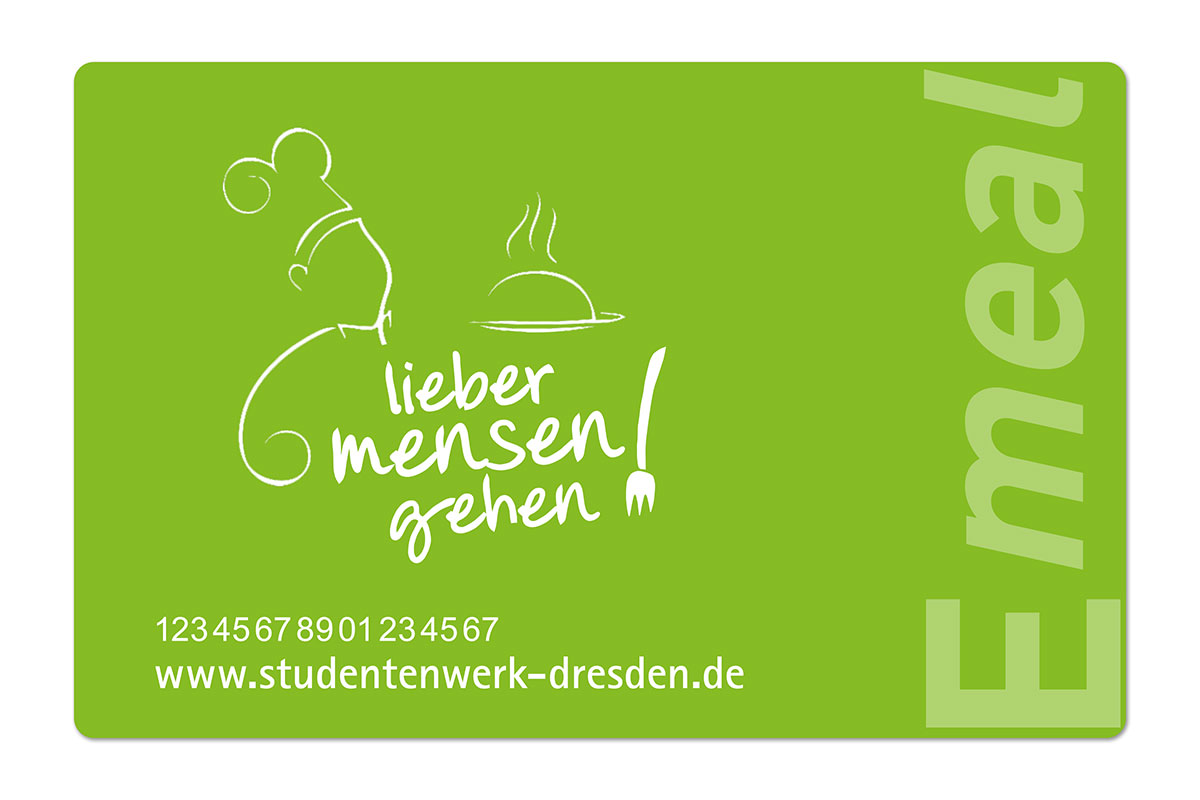 Das solltet ihr noch zur ESE wissen
Zugang zur HTW am Dienstag
 Wegen Feiertag sind nicht alle Eingänge offen
 Zugang nur über Haupteingang und Wirtschaftshof (Z-Gebäude)
Interessiertengrillen am 17.10.2017 am A-Gebäude
 Für Leute, die interessiert an der Gremienarbeit sind
 Uhrzeit wird nach der ESE bekannt gegeben über Webseite und Facebook-Seite des StuRa
Laborkittel
Chemieingenieurwesen
 unbestellte Kittel am Donnerstag,  05.10.2017, 12:30 – 13:30 Uhr, A 110
 bestellte Kittel am Dienstag, 10.10.2017, ab 15:00 Uhr, A110
Umweltmonitoring, Agrarwirtschaft, Gartenbau
 Einschreiblisten in den Lehrveranstaltungen in der ersten Semesterwoche
 Möglichkeit der Rückverkaufs an den FSR LaUCh
Mentoring - Chemieingenieurwesen
Mentoring – AW, GB, UM
P1:	Felix (UM) und Michelle (UM)
P2:	Albrecht (GB) und Jakob (UM)
P3:	Friedemann (UM) und Antje L (UM)
P4:	Antje K (UM) und Luise (UM)
P5:	Sophie M (UM) und Viktor (GB)
P6:	Eva (GB) und Tina (UM)
P7:	Heidi (AW) und Sophie H (UM)
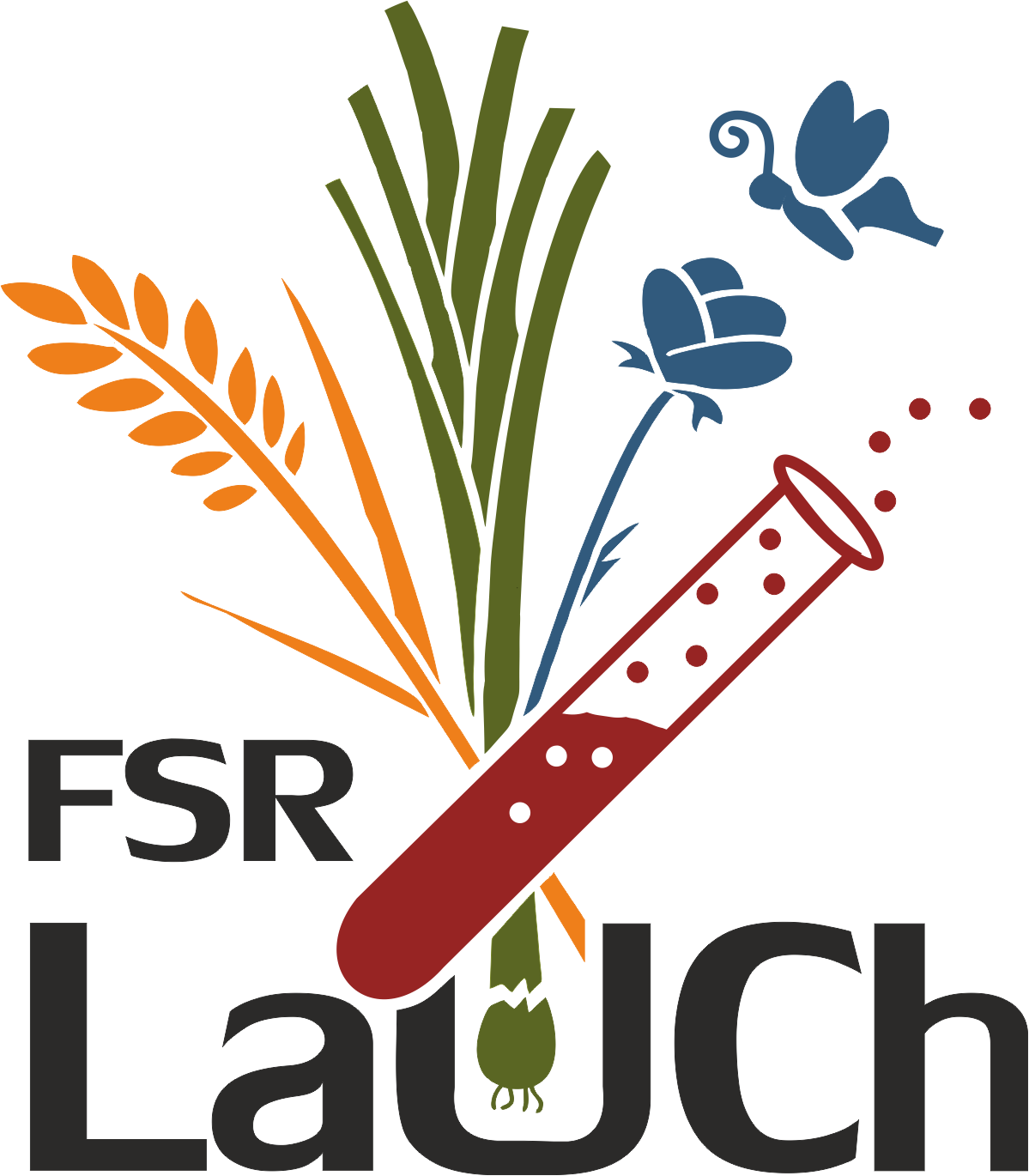 Vielen Dank für Eure Aufmerksamkeit!